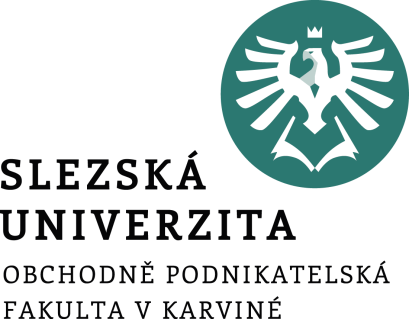 KALKULACE VARIABILNÍCH NÁKLADŮ
Ing. Markéta Šeligová, Ph.D.
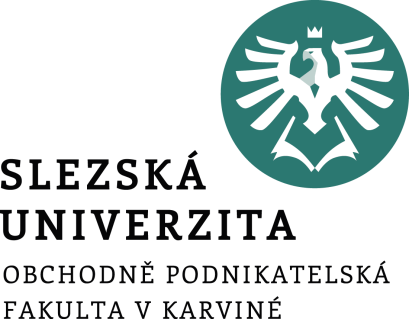 KALKULACE VARIABILNÍCH NÁKLADŮ – vícestupňová metoda variabilních nákladů
Ing. Markéta Šeligová, Ph.D.
Příklad
Jsou dány údaje v následující tabulce a dále údaje o zvláštních fixních nákladech: 

pro výrobek A = 1 100 Kč, 
pro výrobek B = 1 400 Kč, 
pro výrobek C = 2 000 Kč. 

Fixní náklady všeobecné činí 2 300 Kč.
[Speaker Notes: csvukrs]
Příklad
[Speaker Notes: csvukrs]
Příklad
Vypočítejte hospodářský výsledek společnosti vyrábějící 3 výrobky pomocí vícestupňové metody kalkulace variabilních nákladů.
[Speaker Notes: csvukrs]
Řešení - vzorce
[Speaker Notes: csvukrs]
Řešení
[Speaker Notes: csvukrs]
Děkuji za pozornost